Body SystemAmusement Parks
It’s like your favorite water park, but with blood!
Who we are and what we want
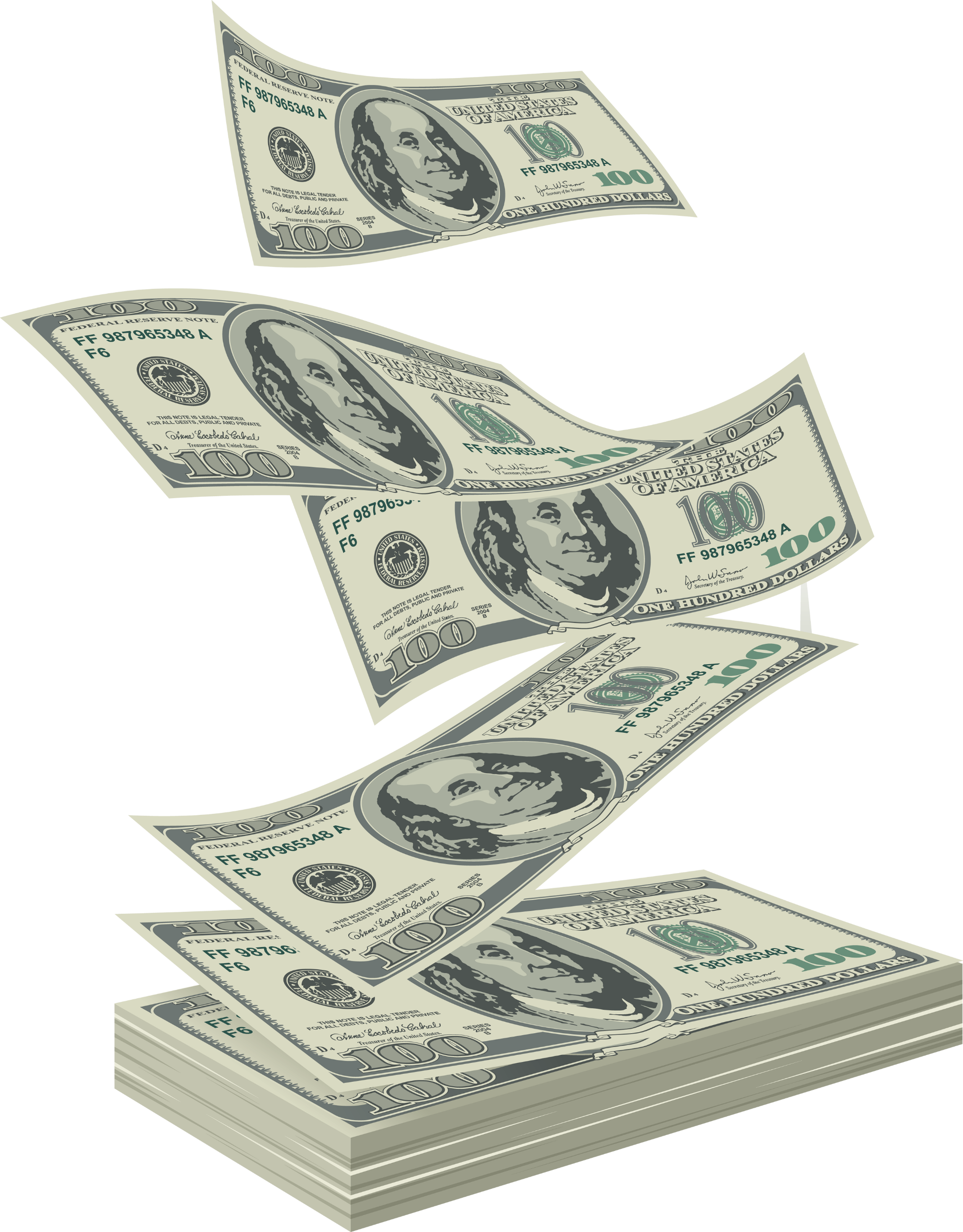 A local, highly wealthy investment firm specializing in unique amusement parks is looking to you for help
They are now accepting proposals for a new $150 million amusement park in your town based on the human body
Your team will create a 3D scale model of your proposed amusement park, as well as a presentation explaining each attraction within the park
Your scale model must include:
At least five total attractions (rides, concession stands, games, etc) representing at least five of these body systems:
Circulatory system
Respiratory system
Nervous system
Digestive system
Muscular system
Skeletal system
Park entrance, a ticket booth, walkways, and signs for each attraction
Optional: trees and bushes, fountains, parking lot, other elements commonly found in amusement parks
Your presentation must include:
A name for each attraction, as well as a description (at least three sentences) that describes how it relates to the body system and body parts (organs, muscles, bones, etc) it is based on
The name of your amusement park
What makes your amusement park better than the other proposals – why should we fund your idea?
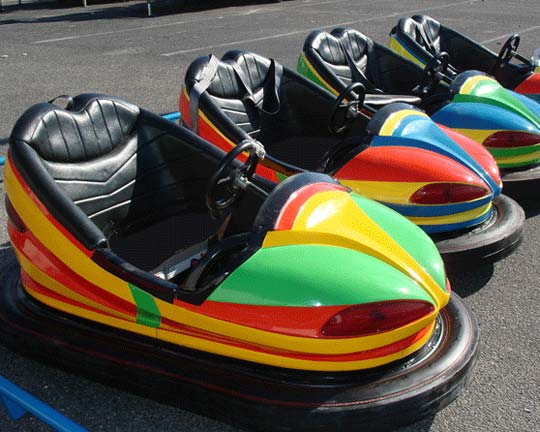 Attraction Ideas
Roller coaster
Carousel
Bumper cars
Ferris Wheel
Water slide
Funhouse
Cable cars
Hot Shot
Whac-a-Mole
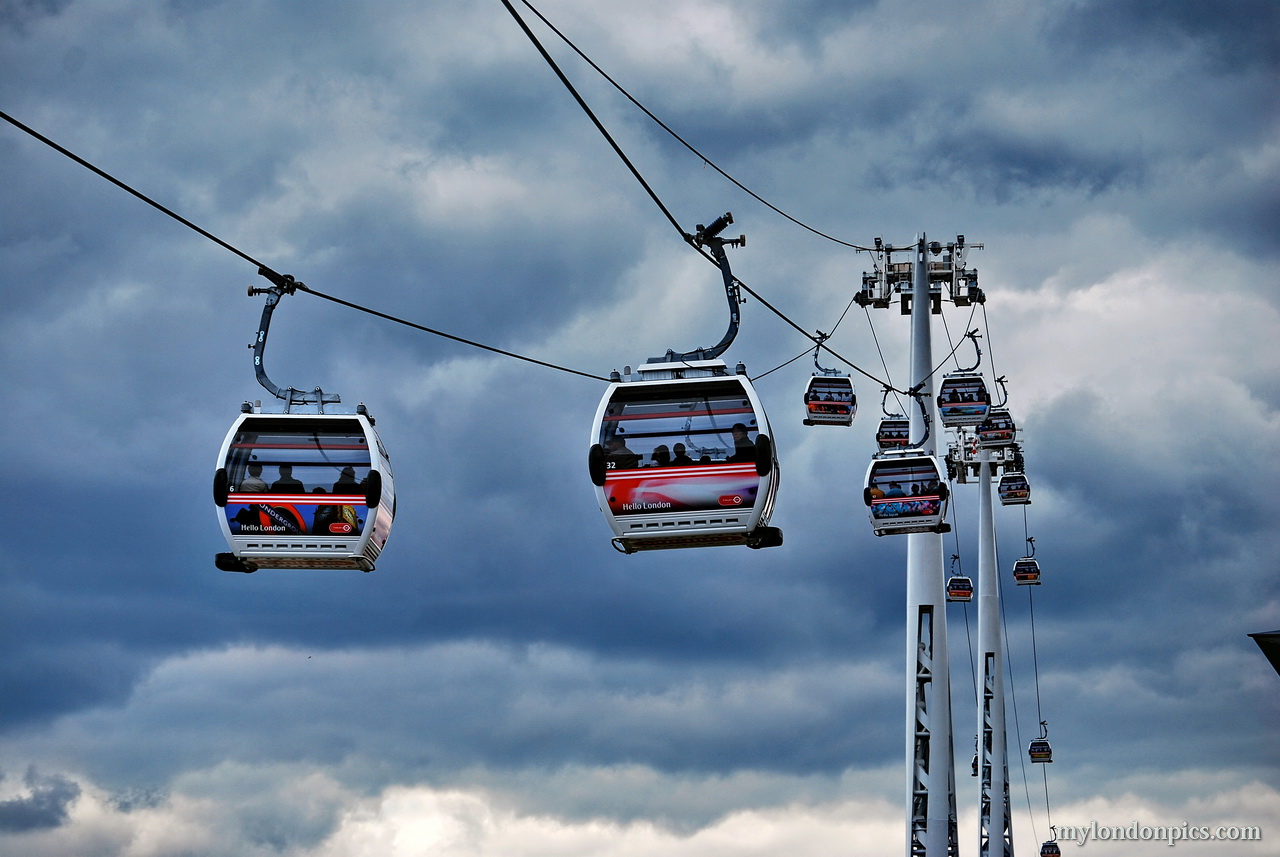 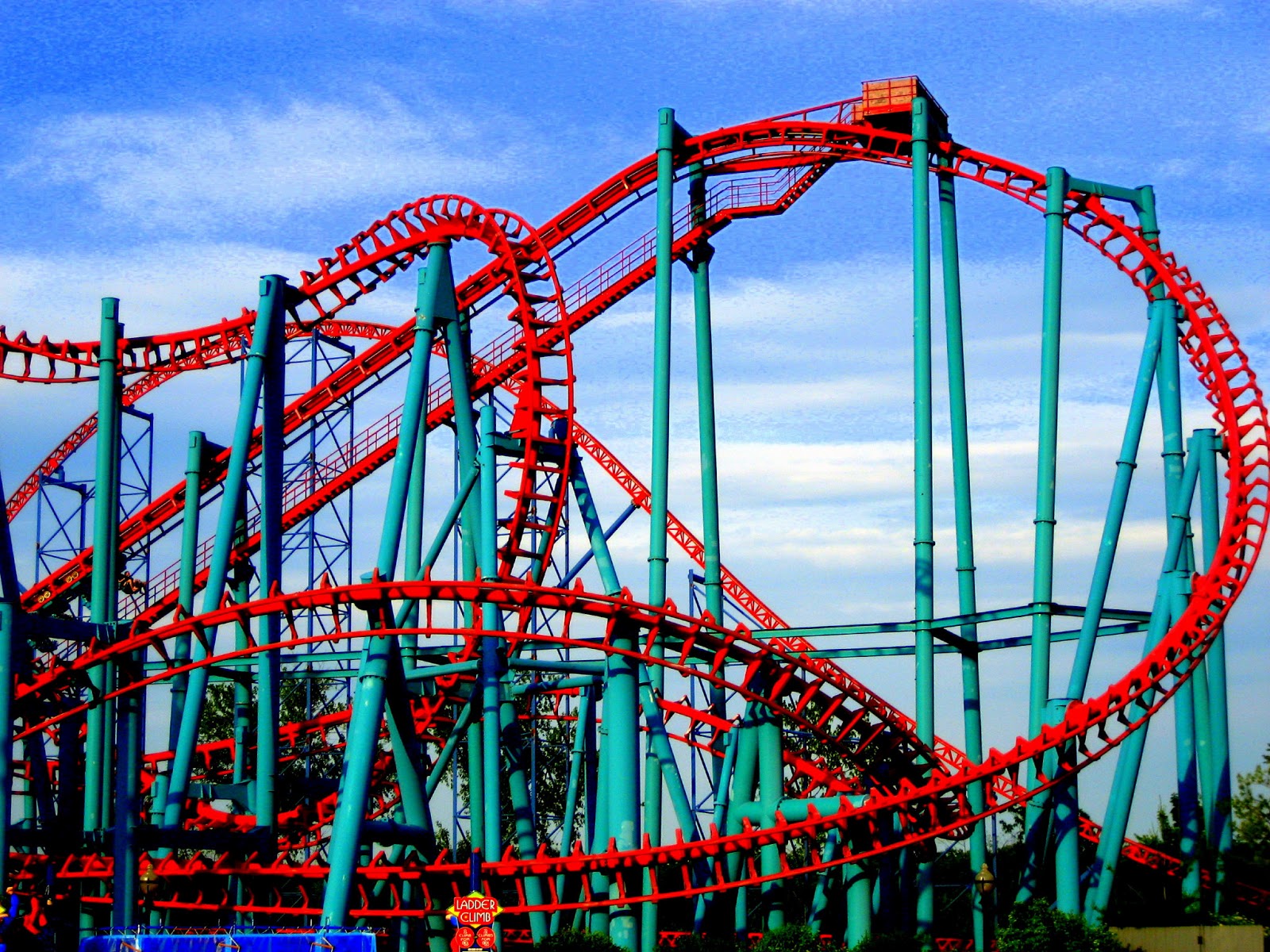 Grading rubric
Instructions (within your teams)
Discuss amusement parks you’ve been to, and different types of attractions you’ve seen
For each body system, brainstorm a few attraction ideas that could go in your amusement park. Attractions can represent one or more component within that system.
Decide which attractions you want in your amusement park based on available materials and creating a variety of attractions
Begin building your amusement park! Don’t forget to save enough time to create a professional presentation.